THE WORLD AROUND US
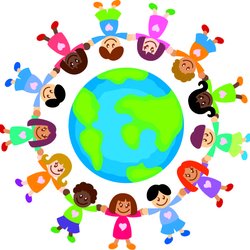 ANIMAL
WORLD
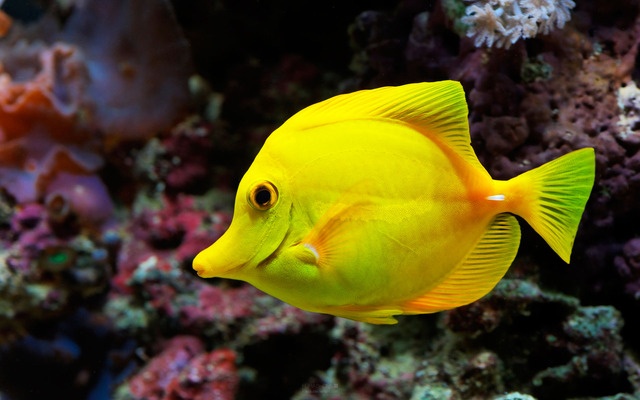 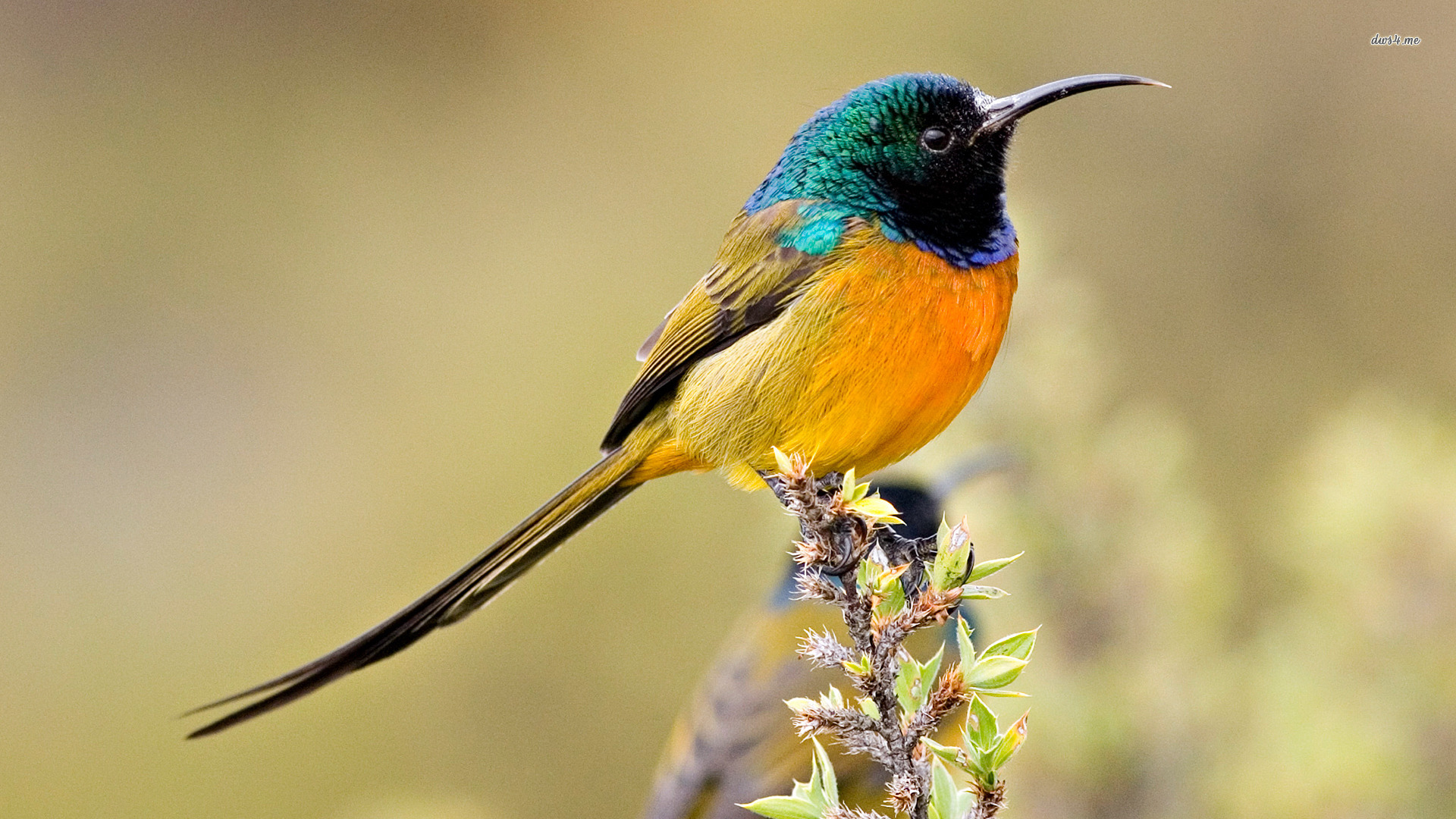 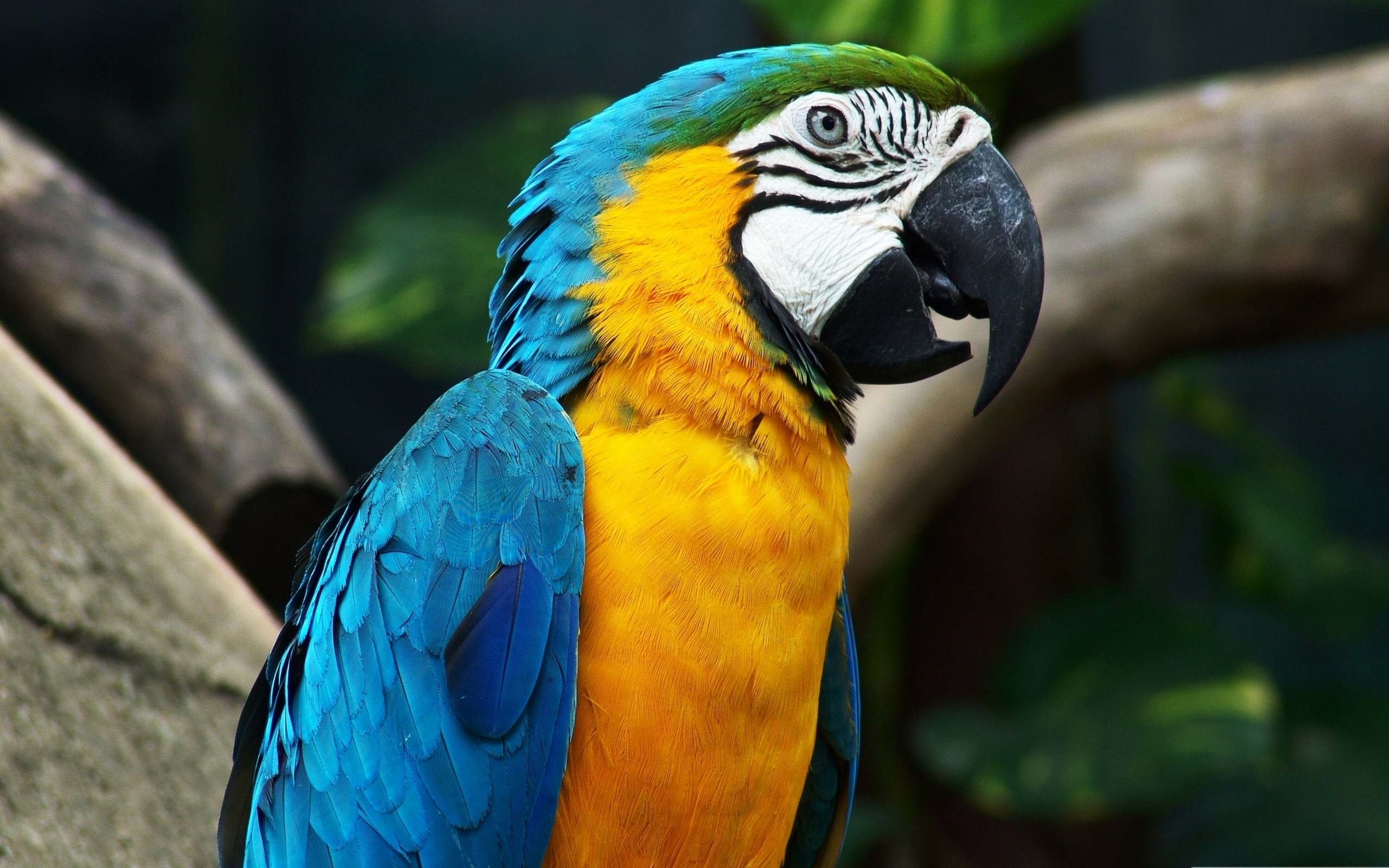 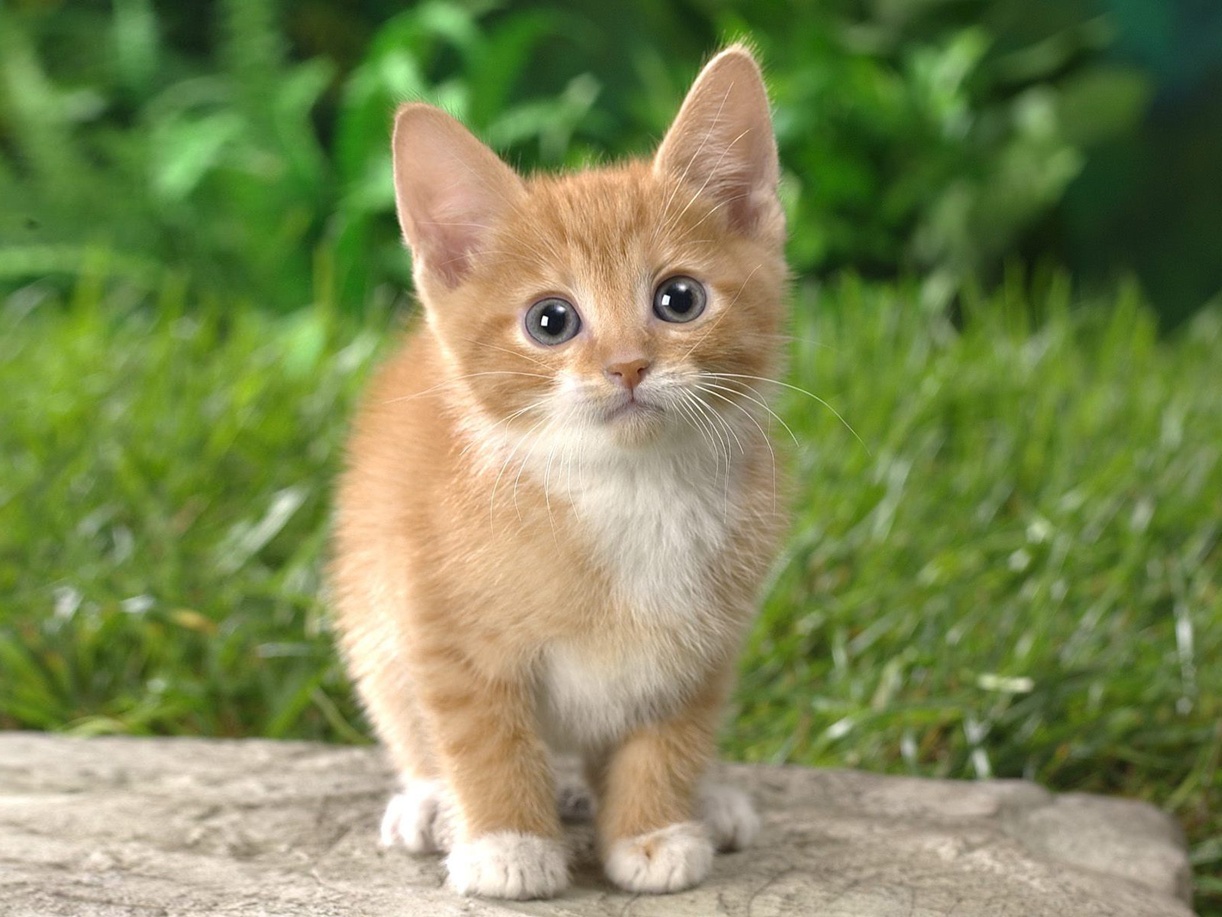 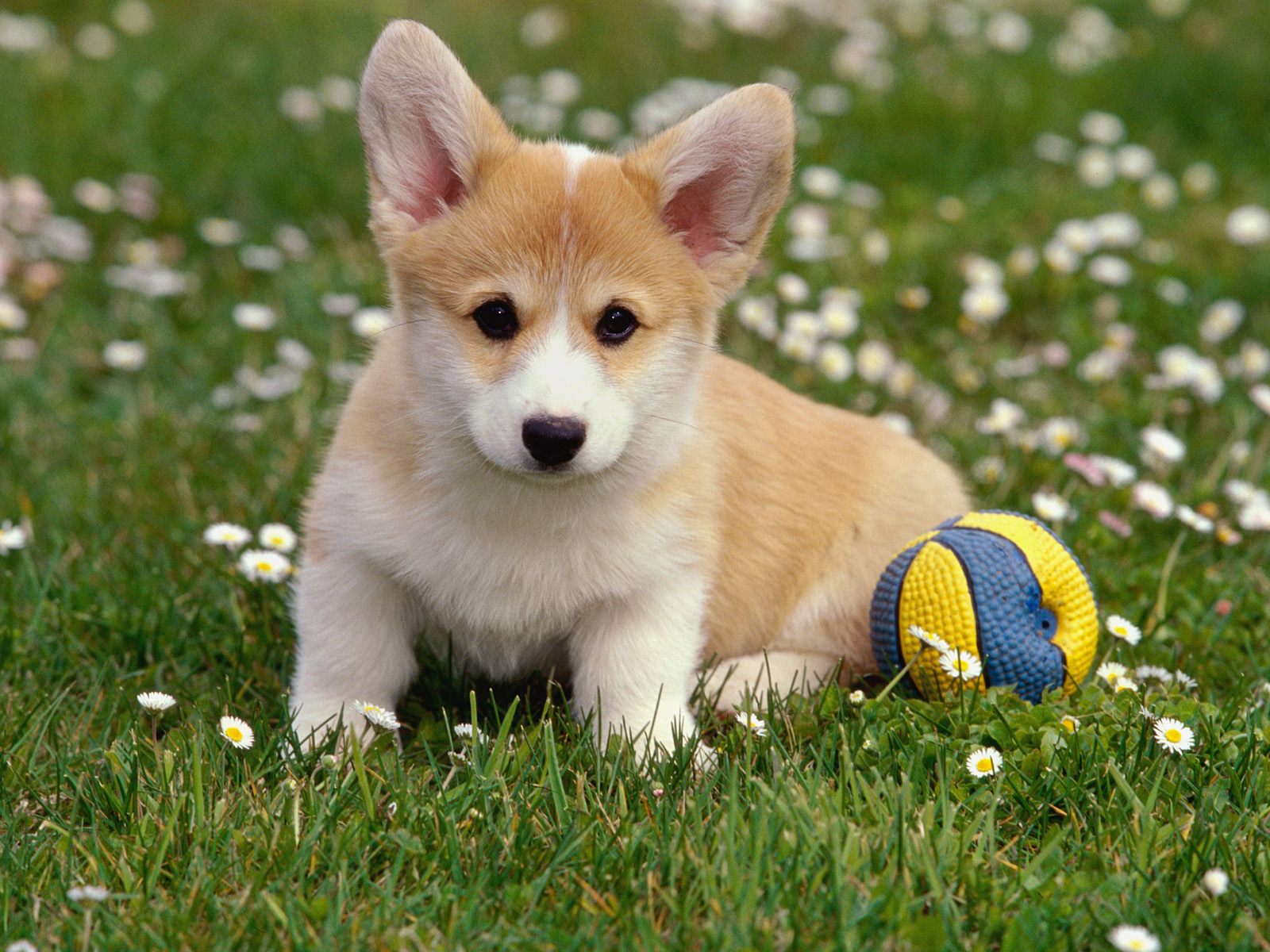 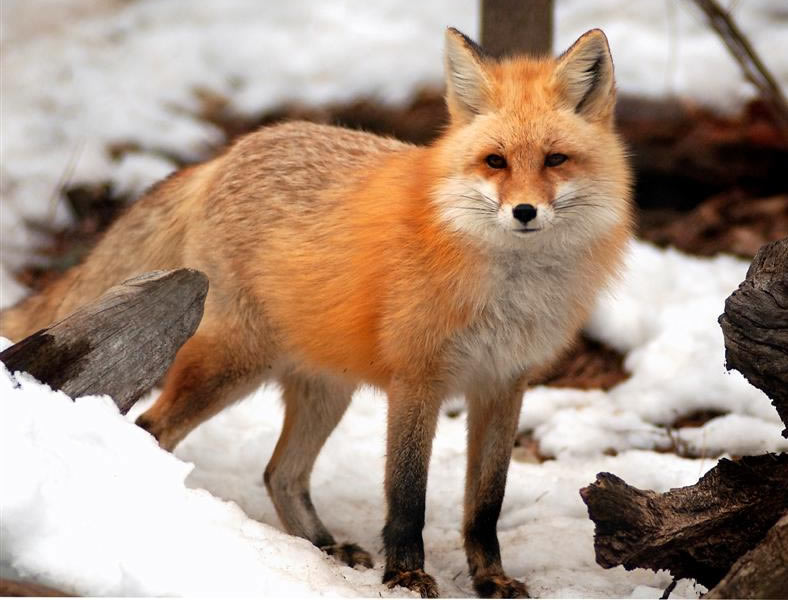 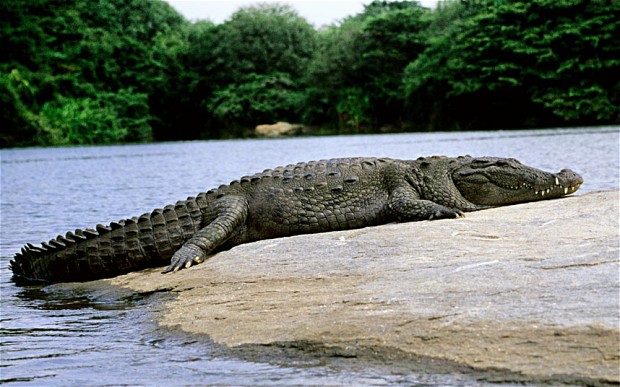 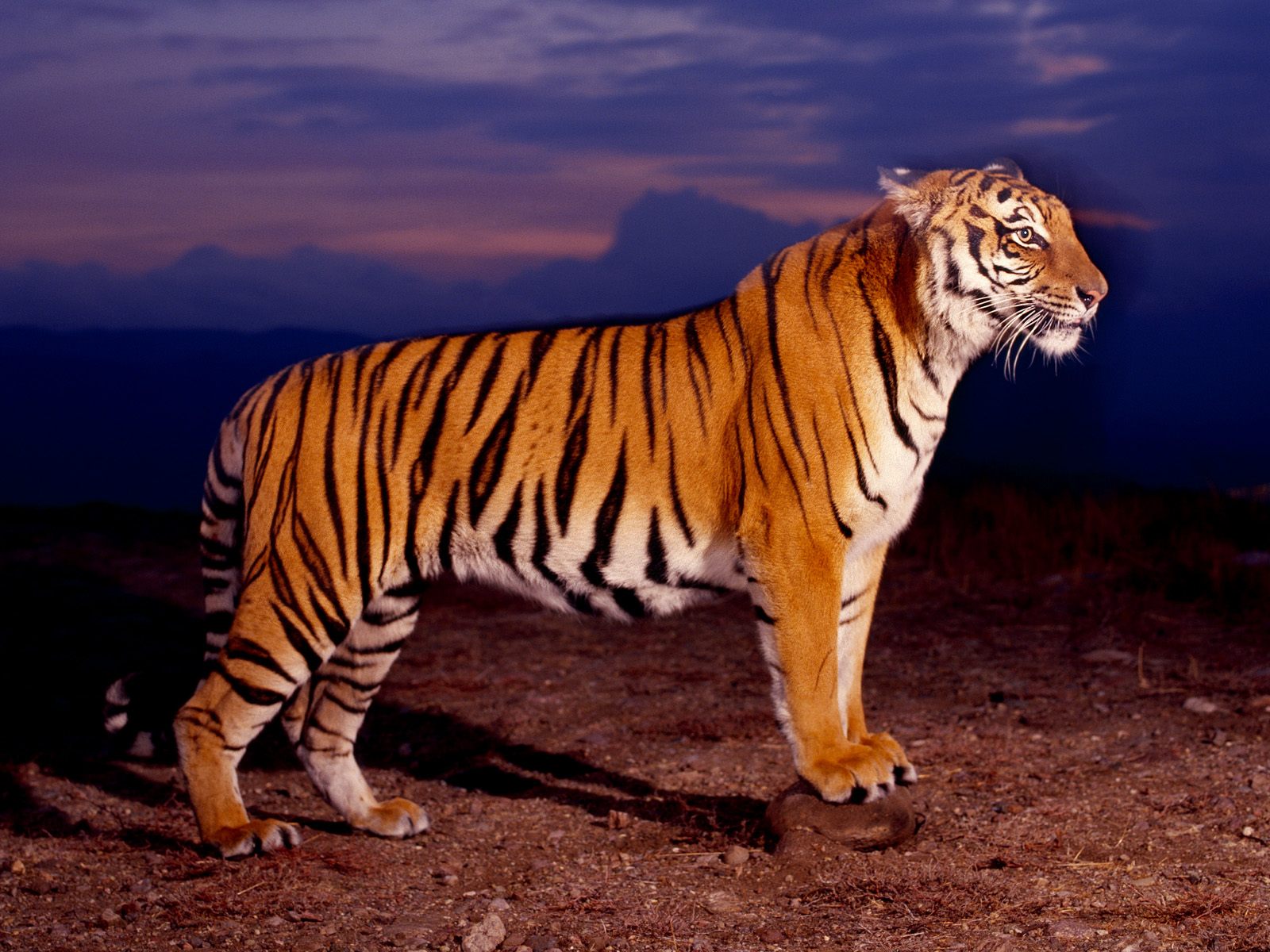 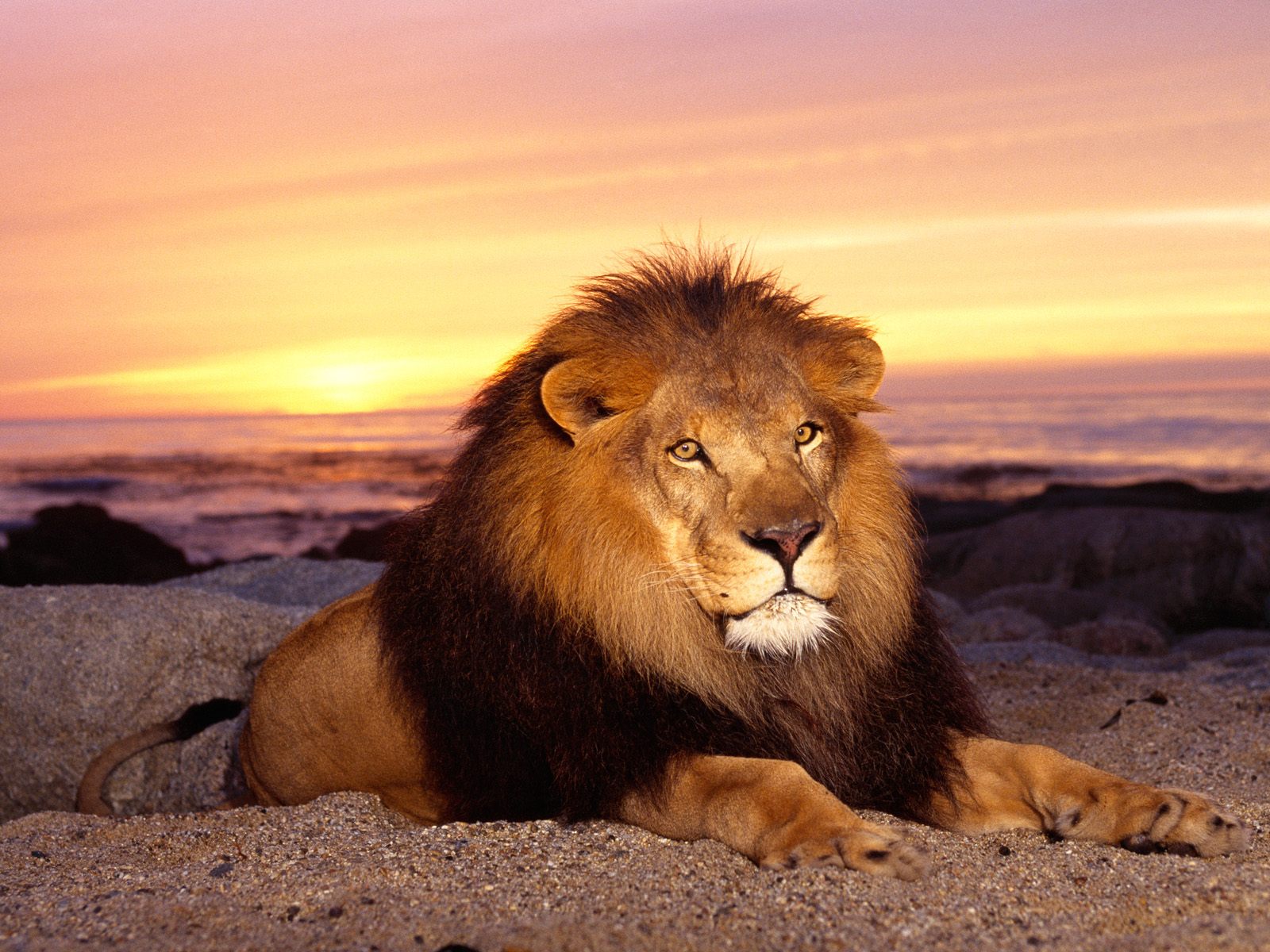 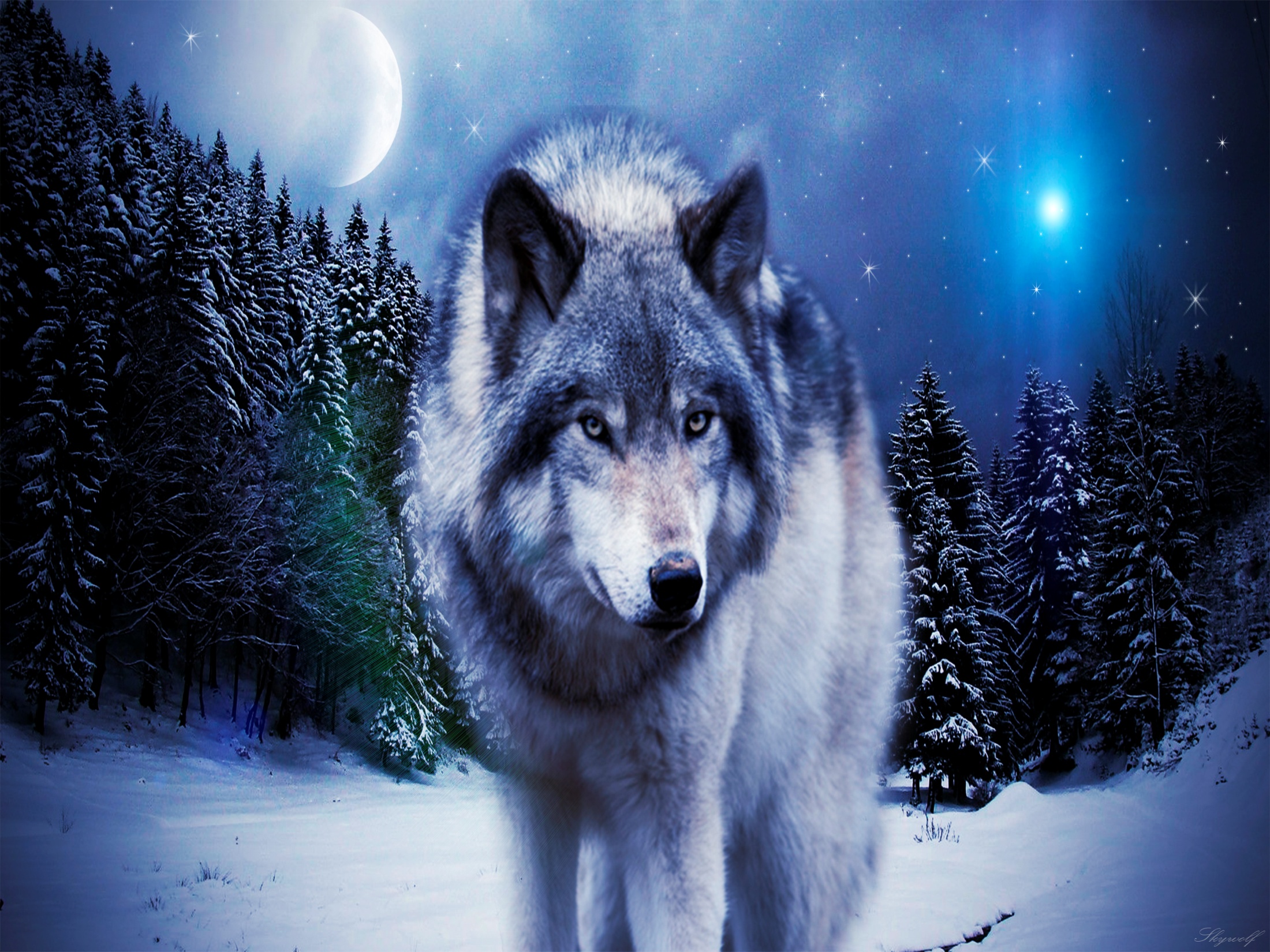 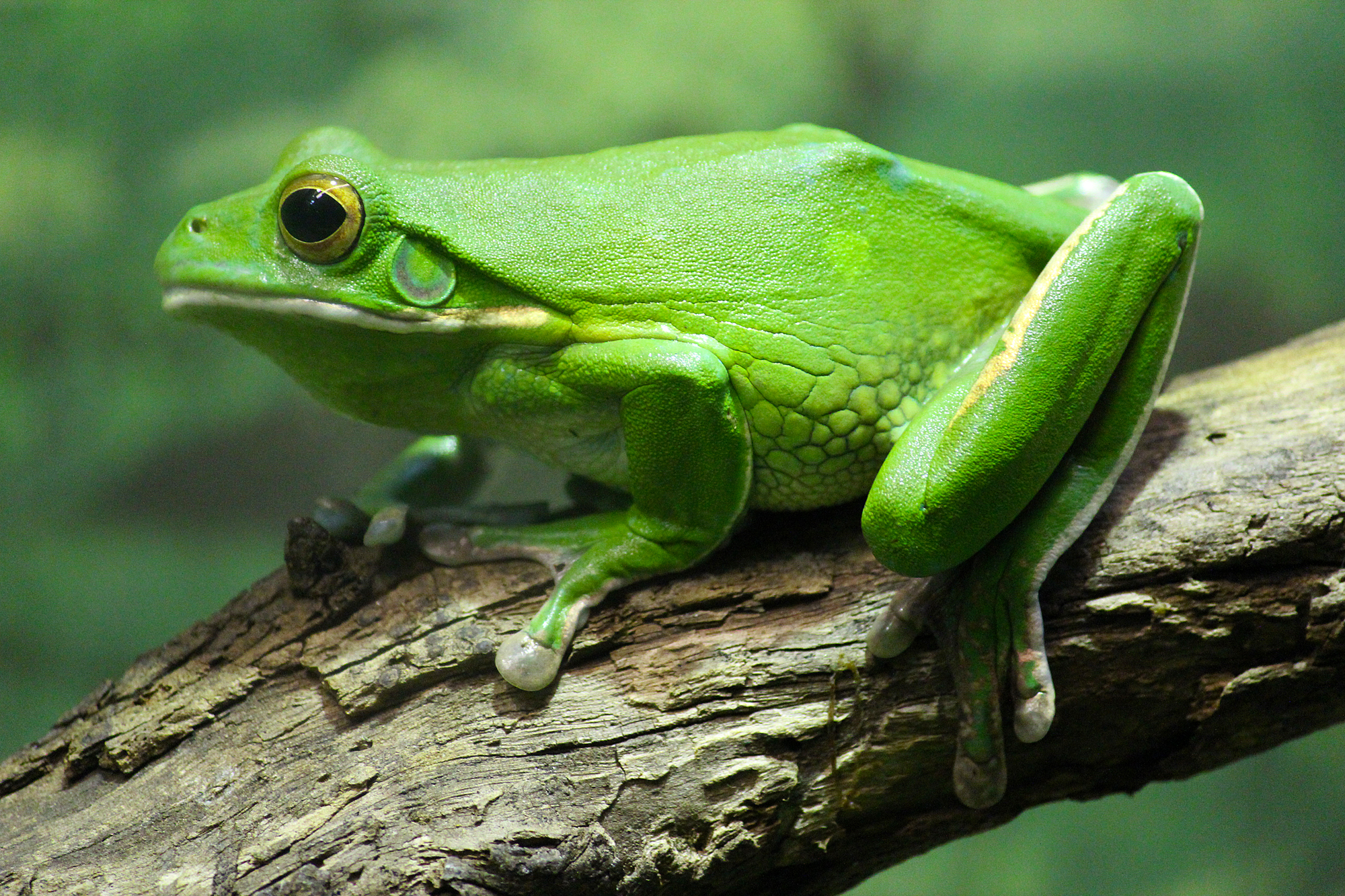 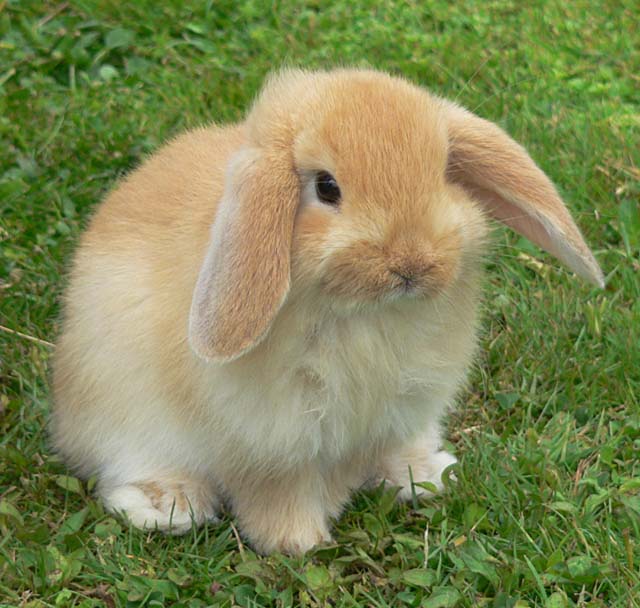 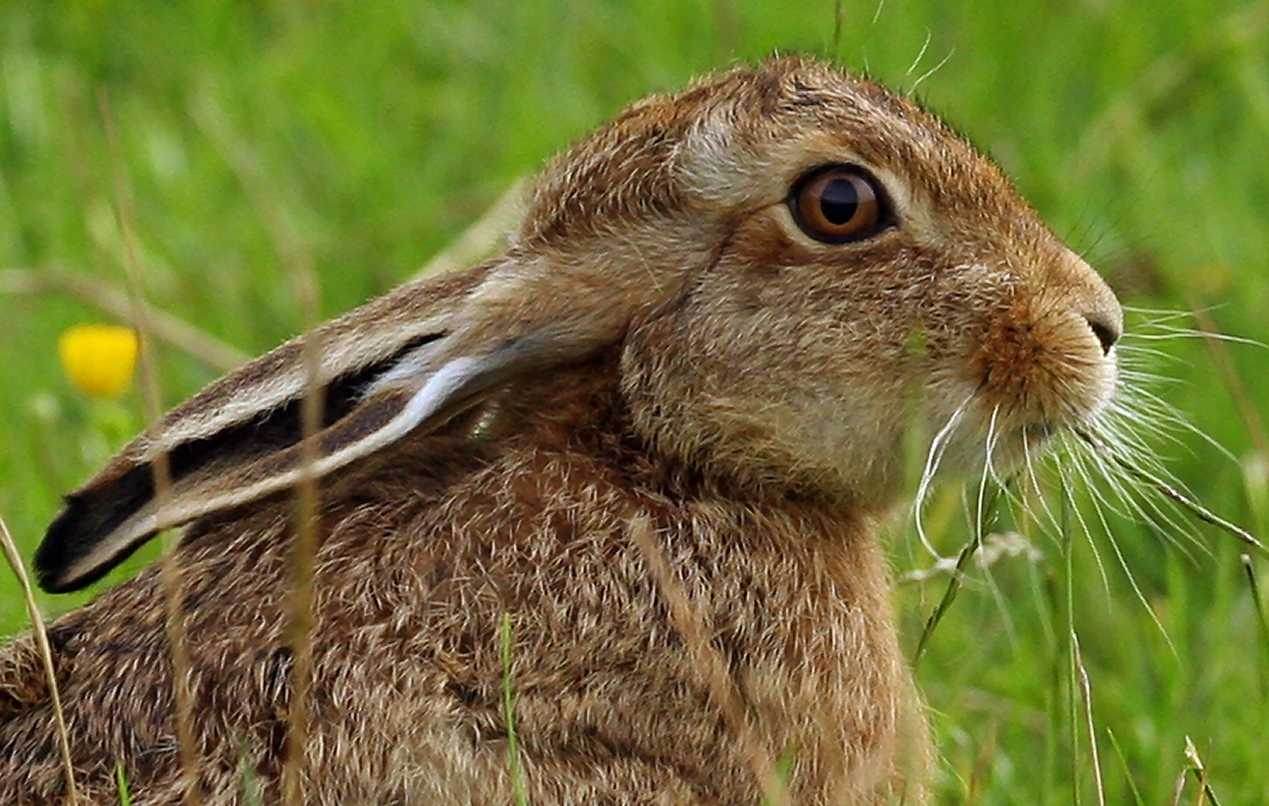 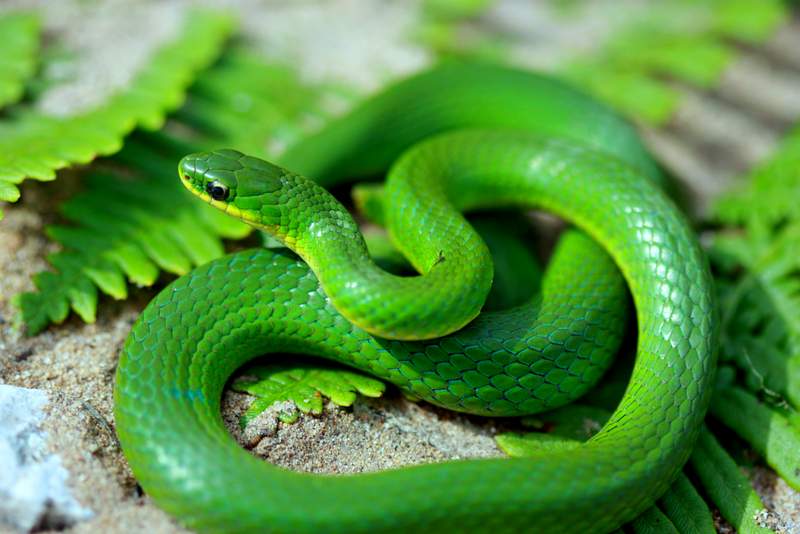 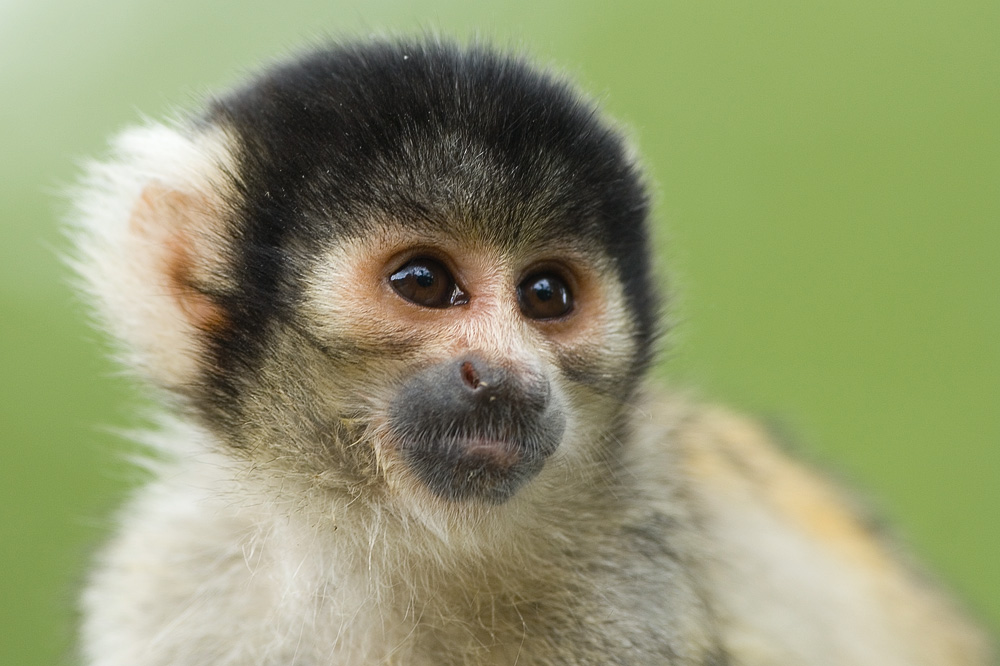 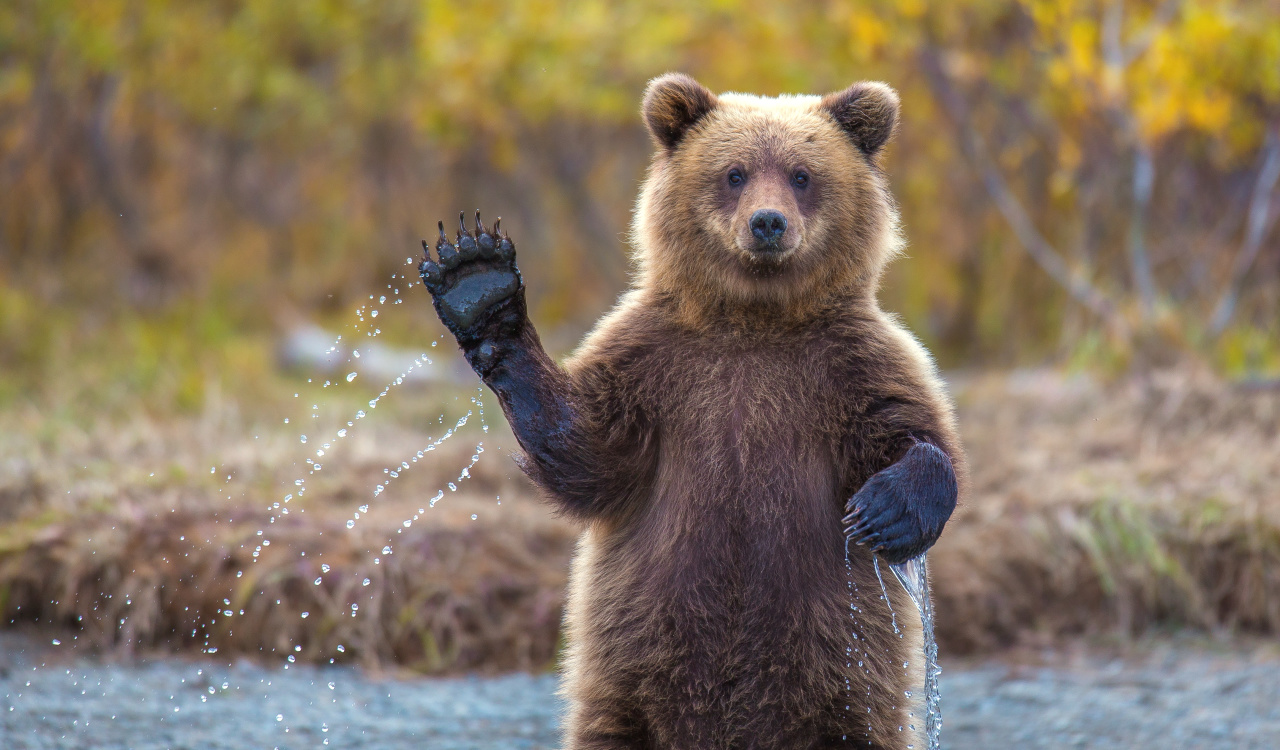 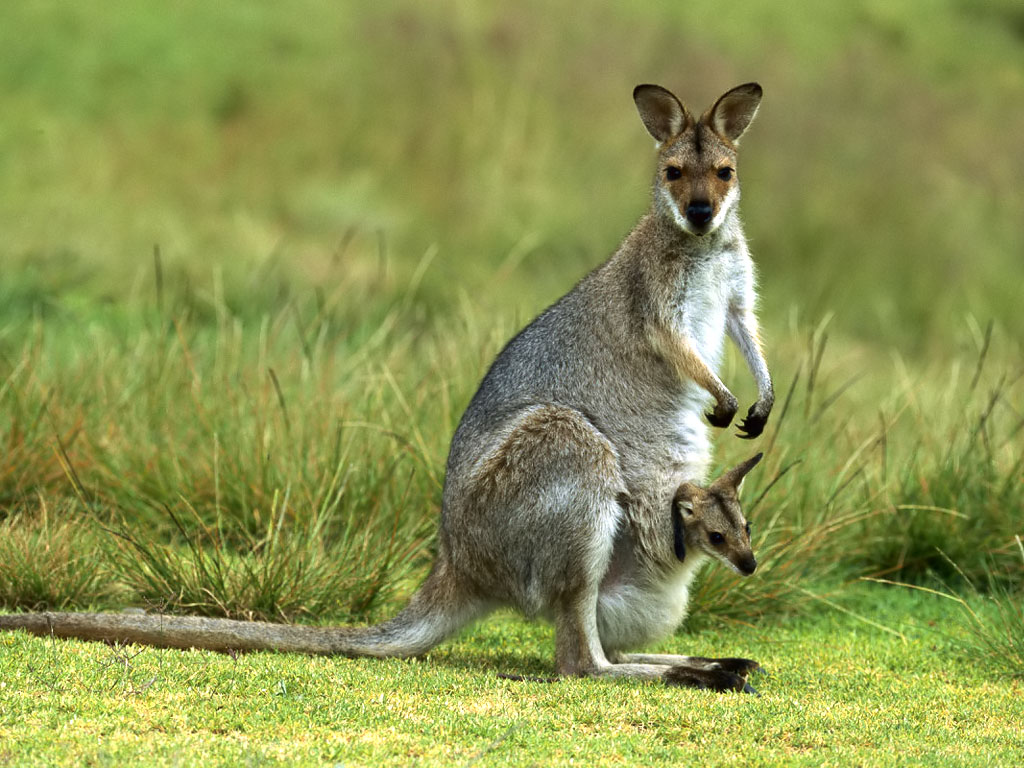 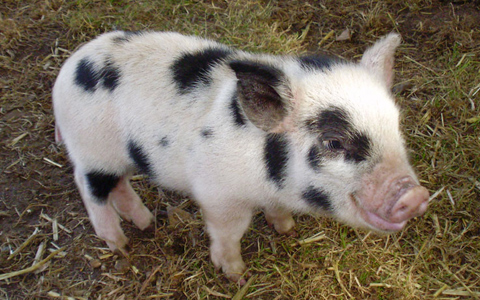 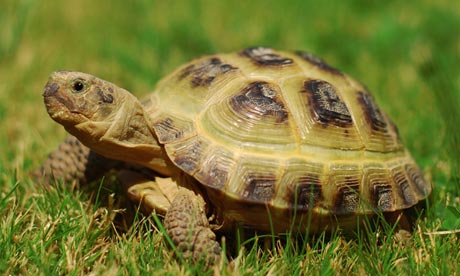 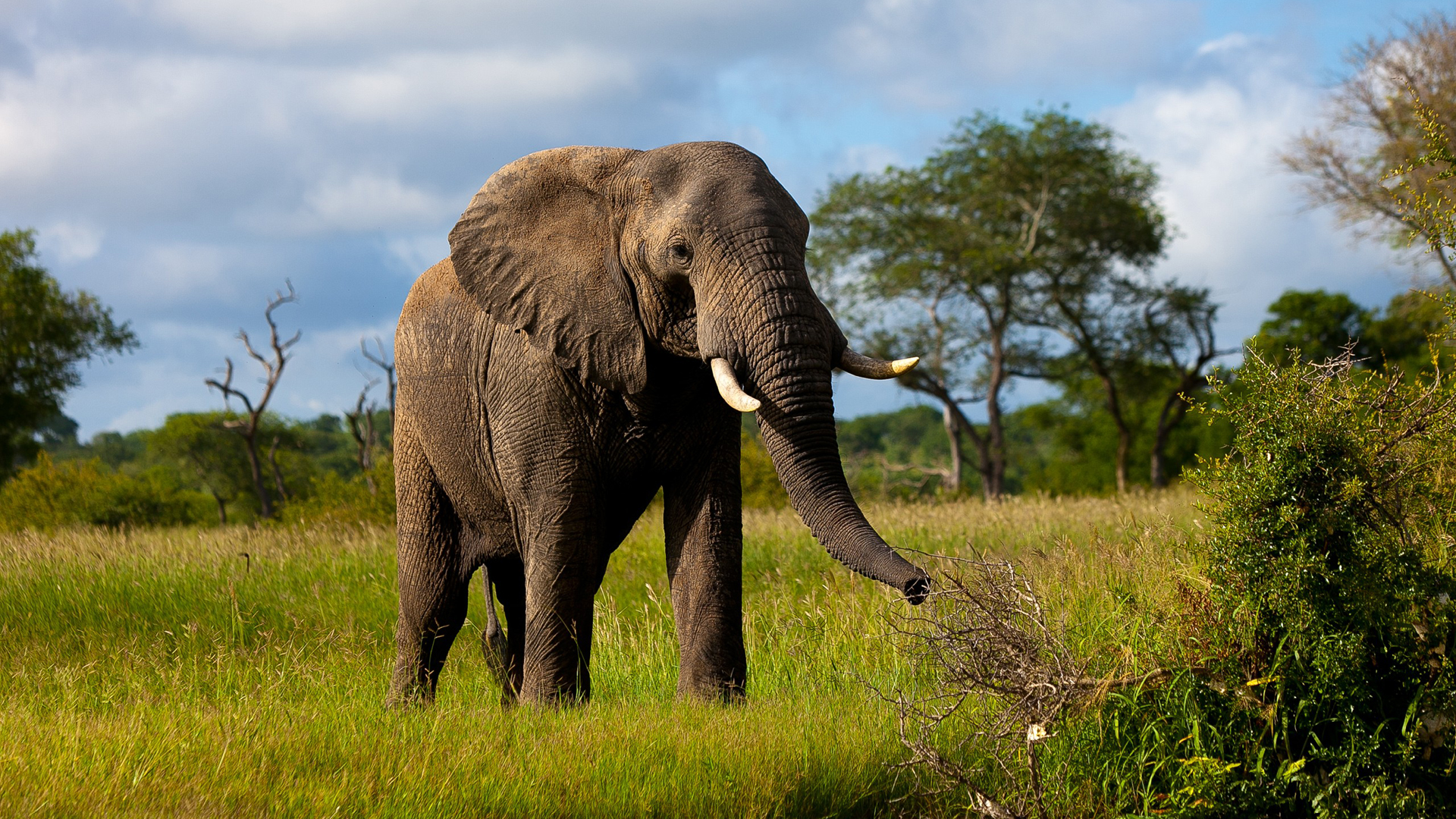 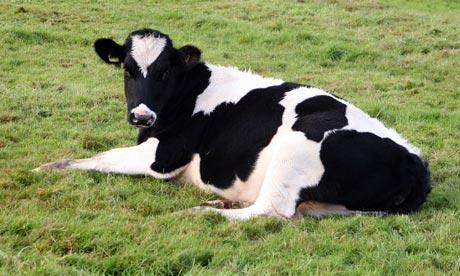 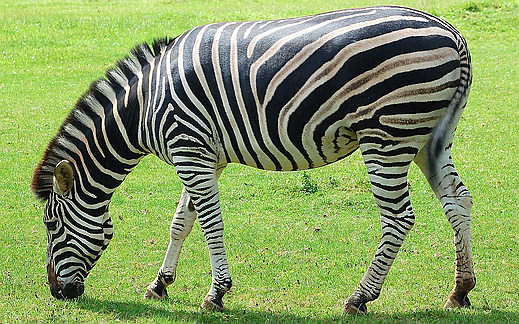 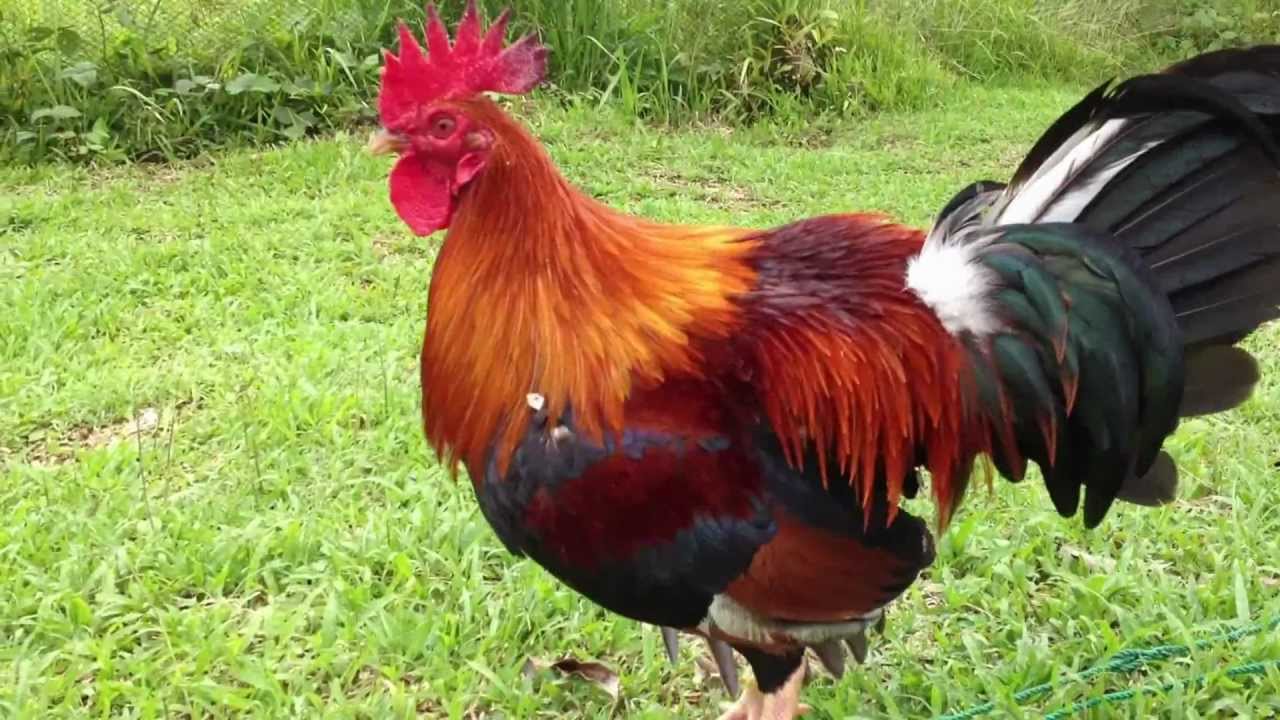 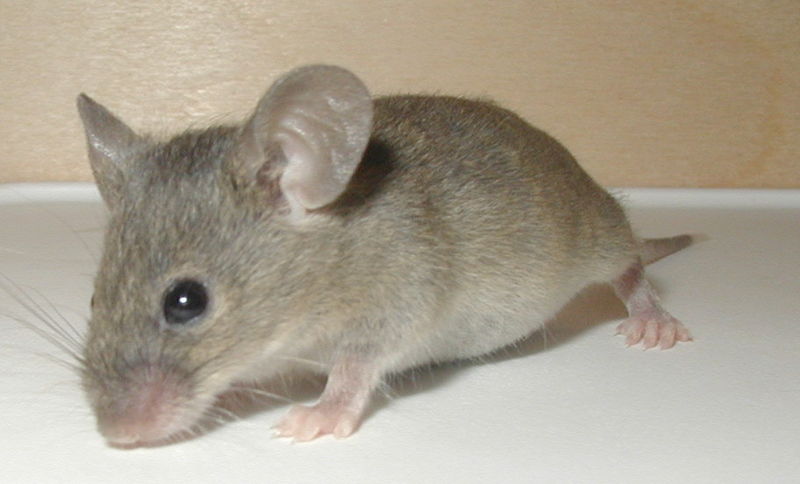 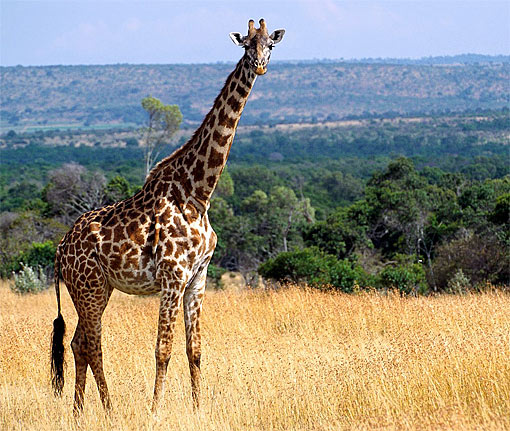 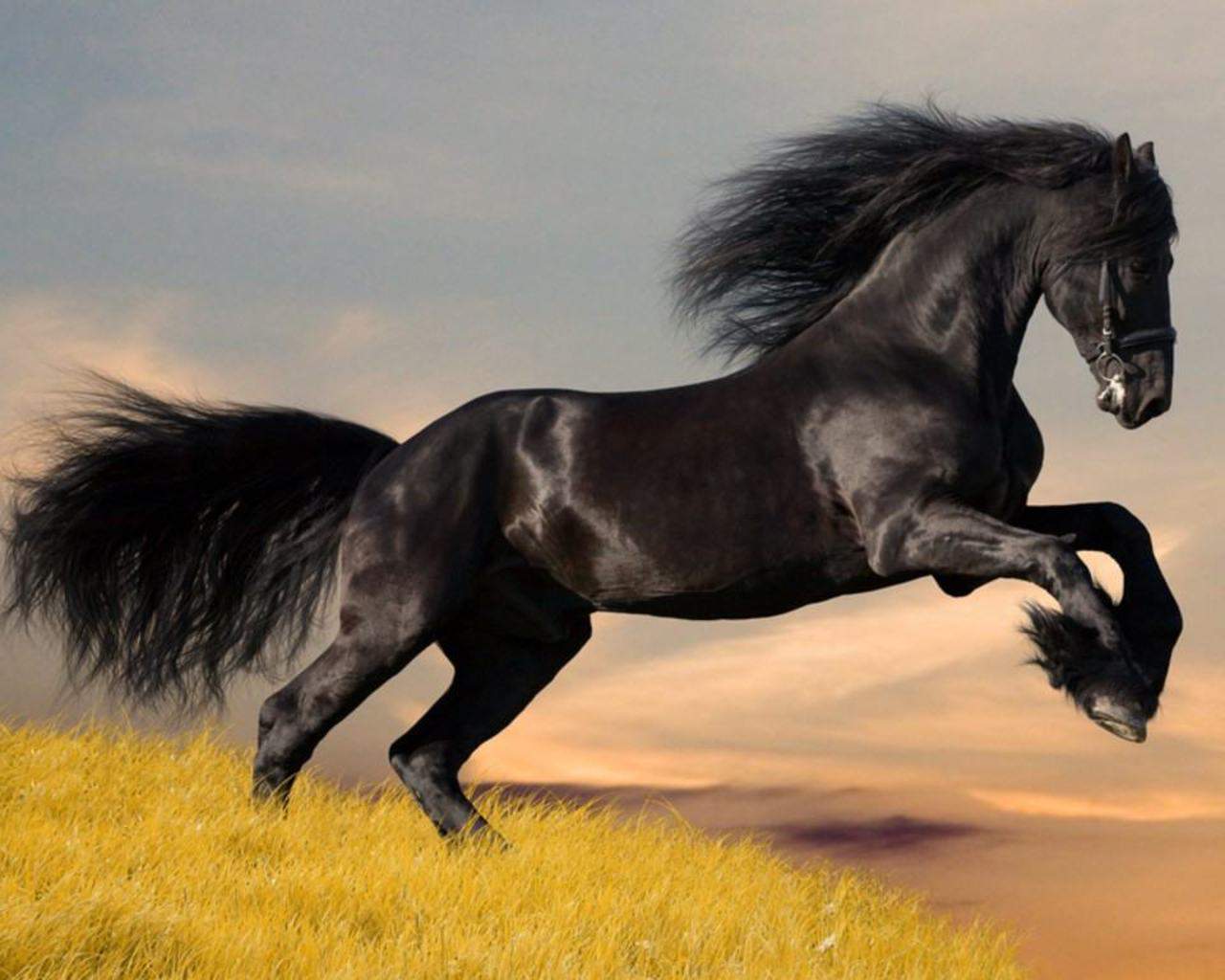 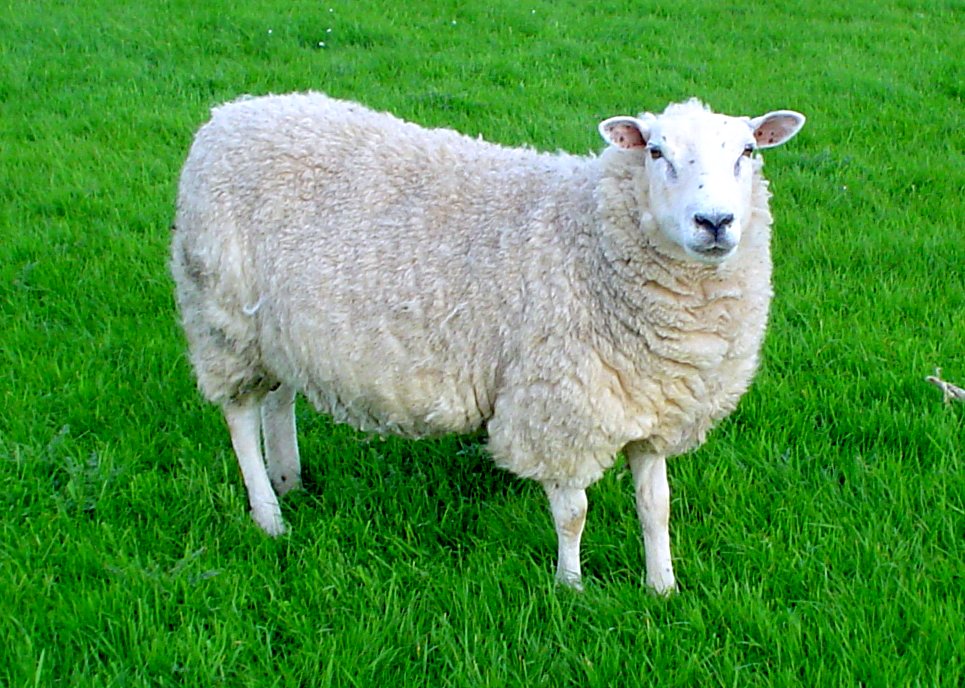 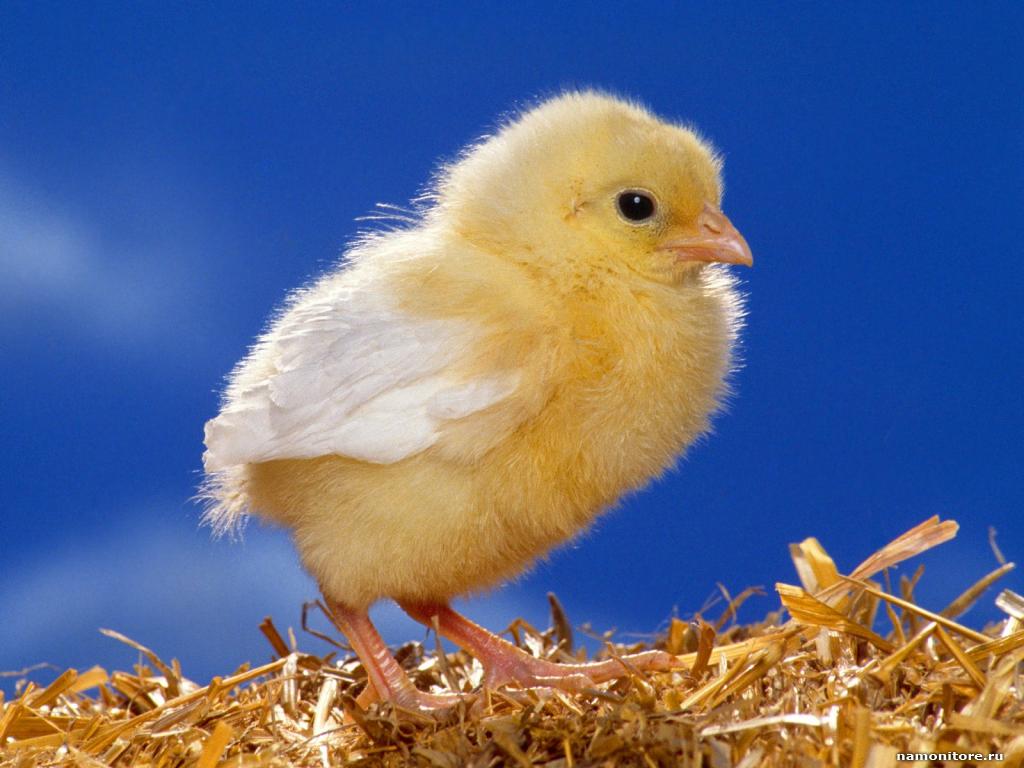 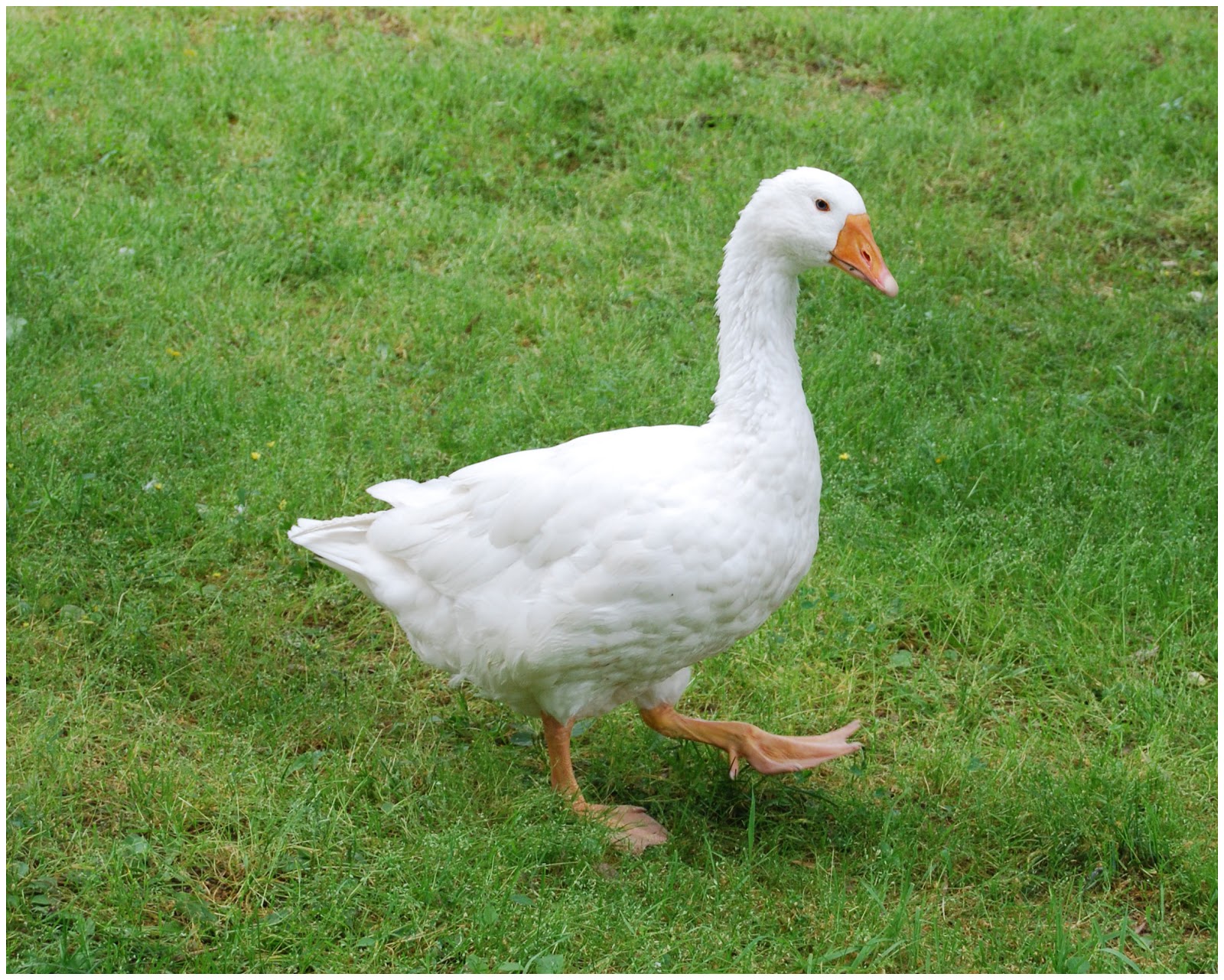 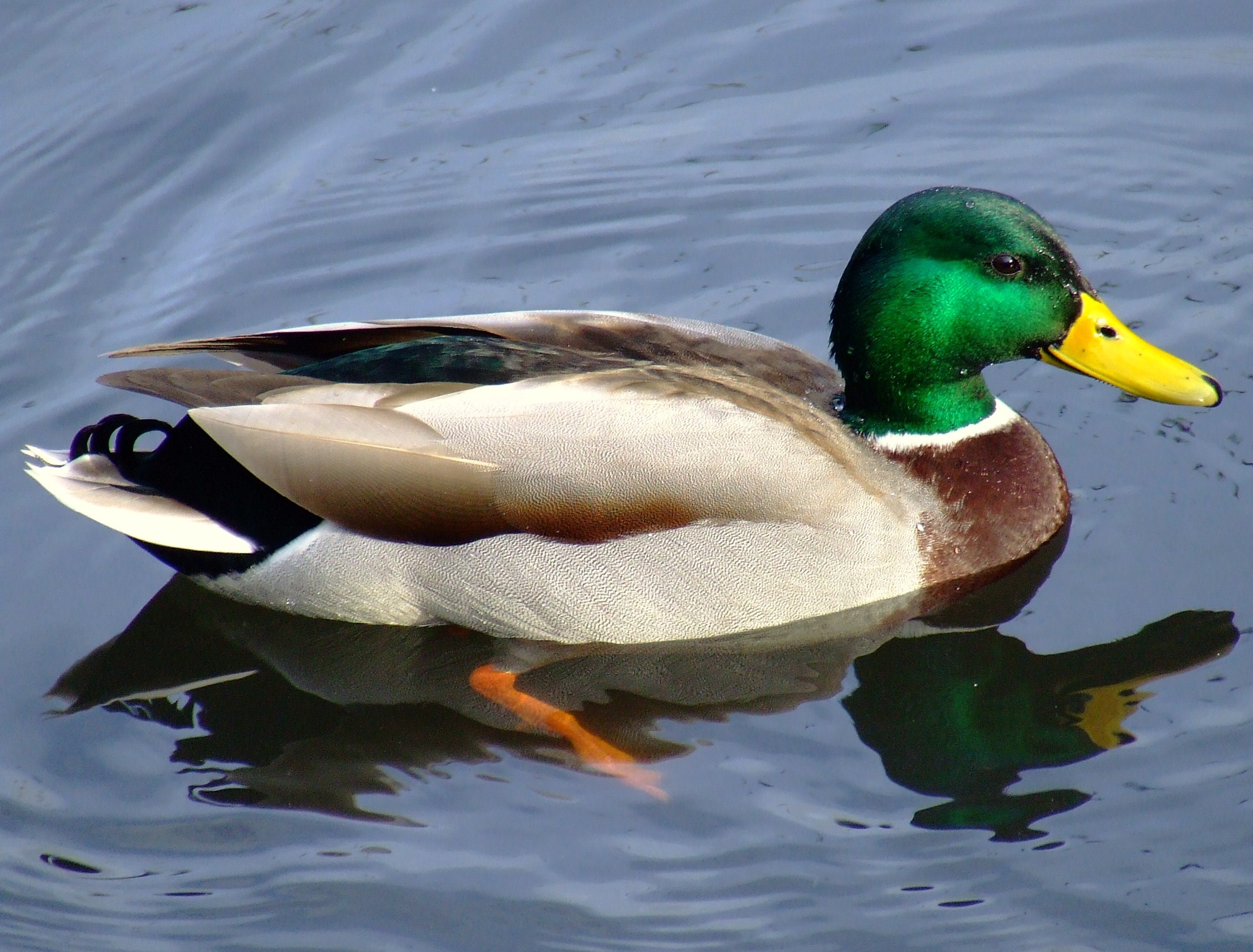 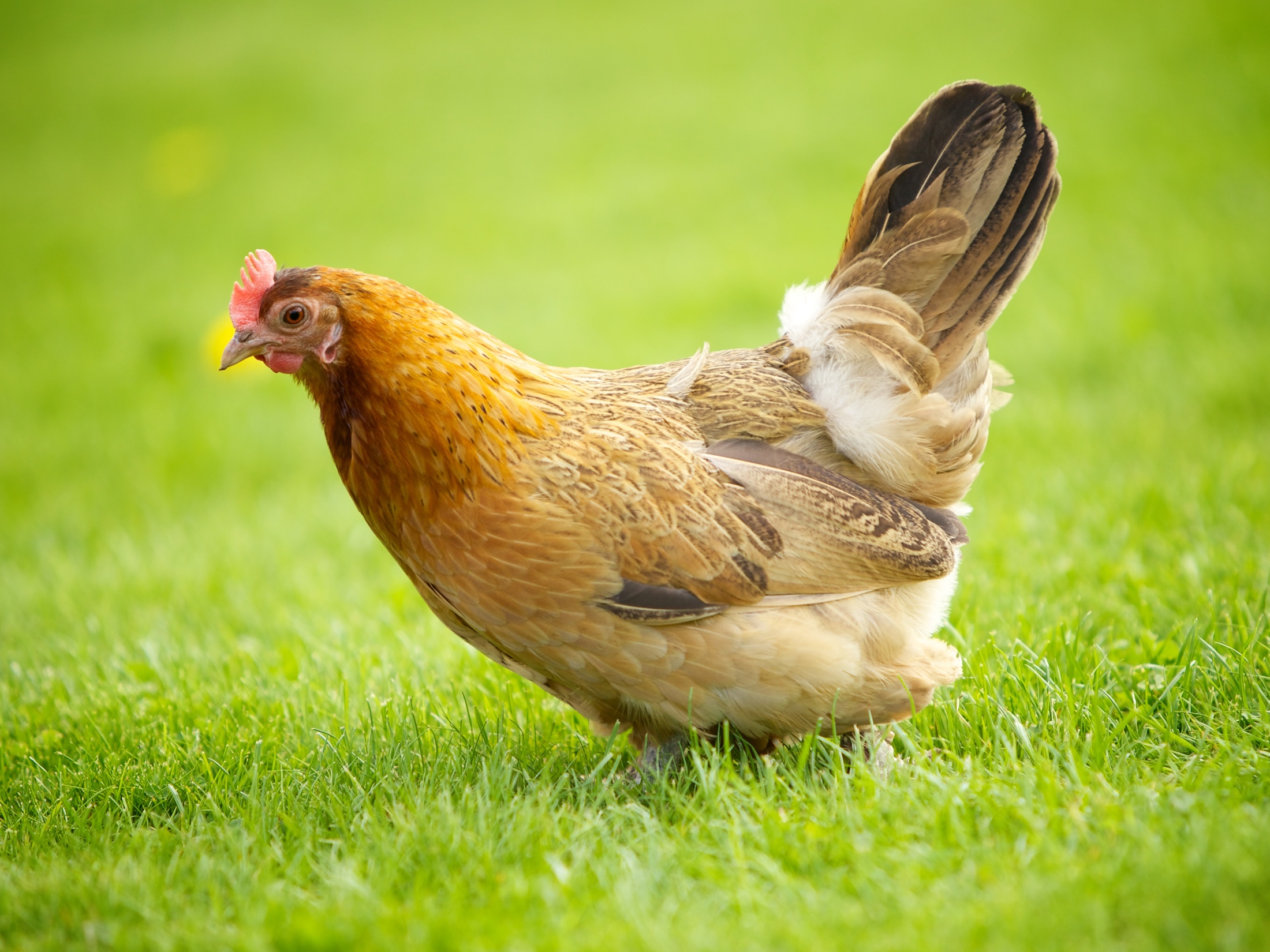 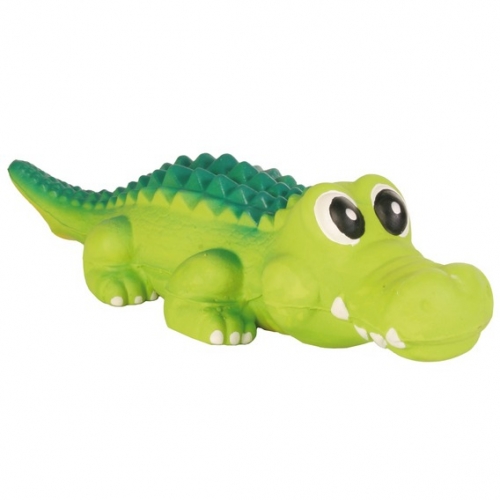 It can swim. It is green. It is long.


2) It is a domestic animal. It can run and jump. It likes milk very much. 


3) It is an orange animal. It lives in the forest. It is very cunning.
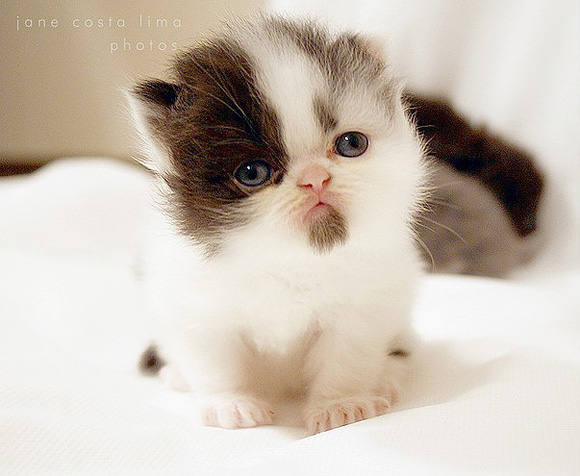 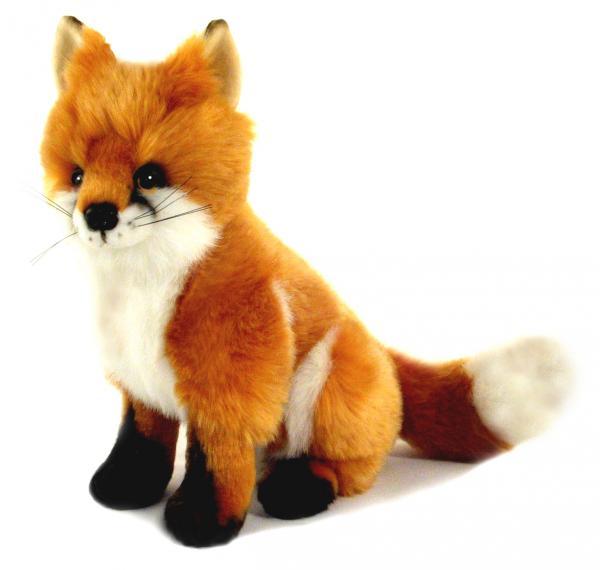 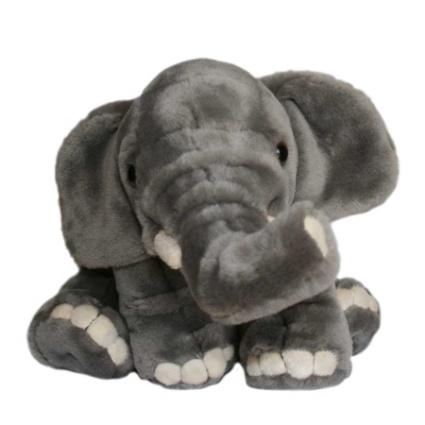 4) It is grey. It has got a long nose. It lives in Africa. 

5) It is brown. It can climb in the trees. It likes bananas. 

6) It may be brown and white. It likes honey. 

7) It is grey. It likes cheese.
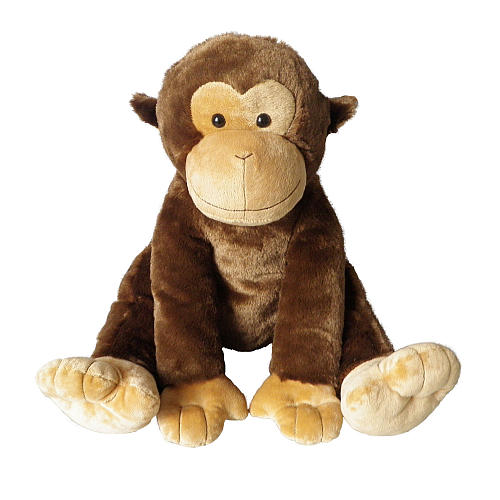 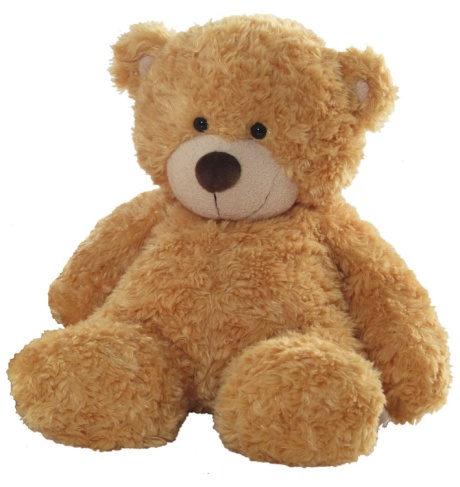 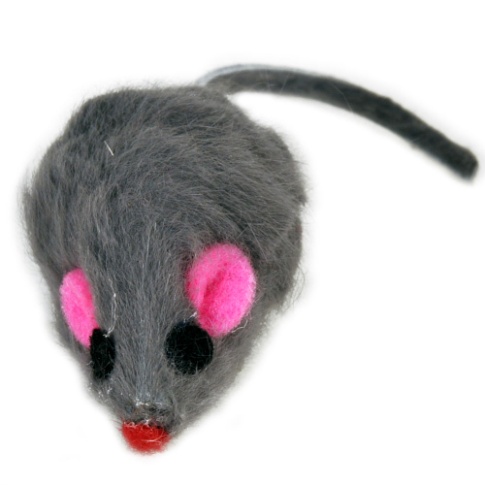 8) It is grey in summer and it is white in winter. 


9) It lives in Africa. It is orange and has a long neck. 


10) It is a domestic animal. It gives us eggs.
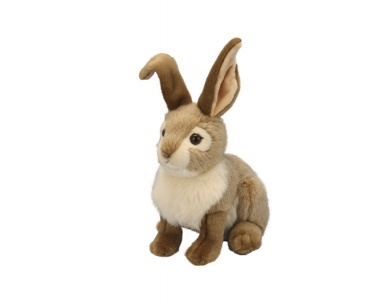 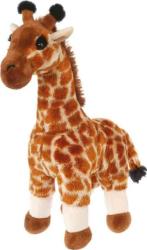 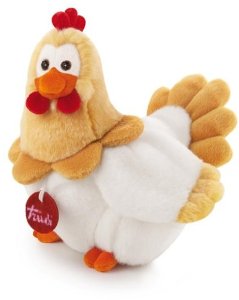 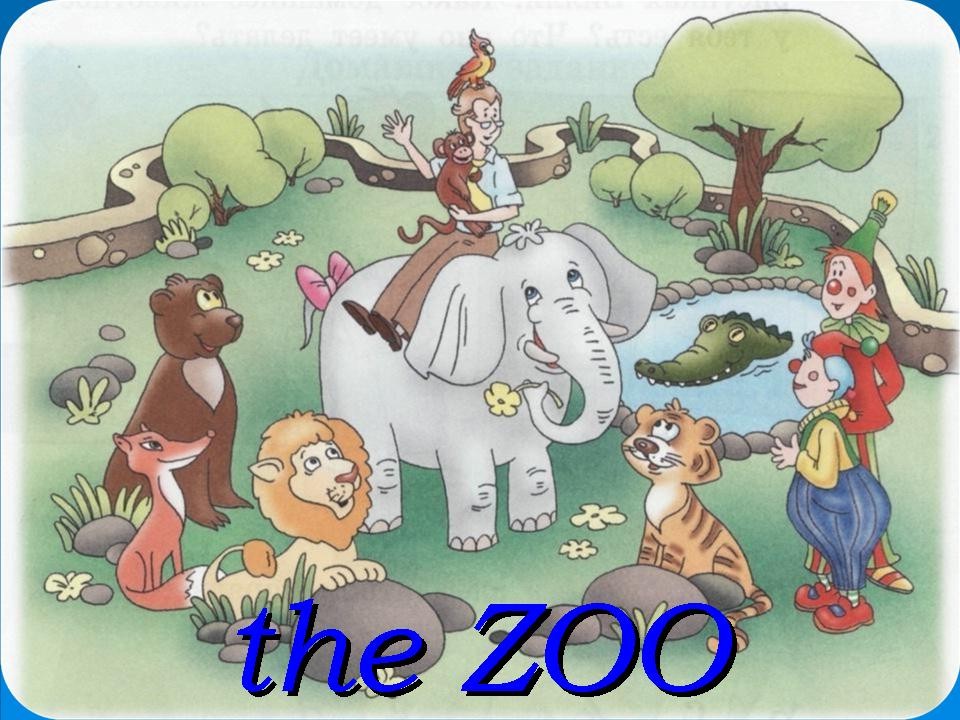 1) Who is grey in this picture? 2) Who can swim in this picture? 3) What colour is the bear in this picture? 4) Who can fly in this picture? 5)  What colour is the fox in this picture? 6) What colour is the monkey in this picture?7) Who is sitting next to the bear and the fox? 8) What other animal is near the lion?
PARTS OF
THE BODY
small nose
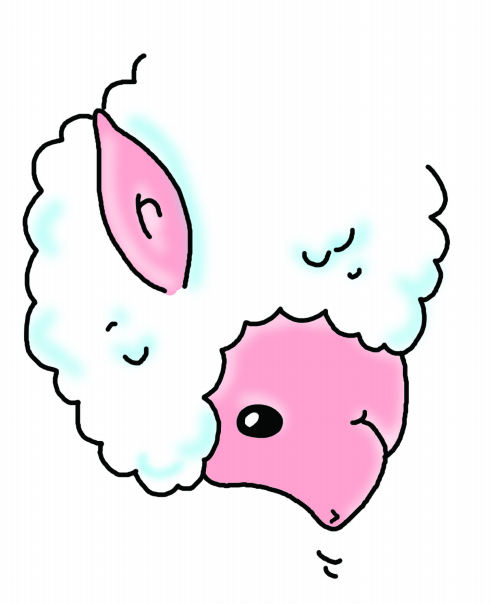 big ears
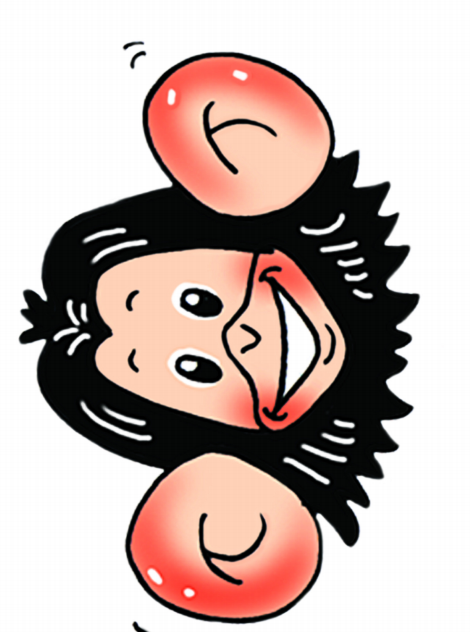 small head
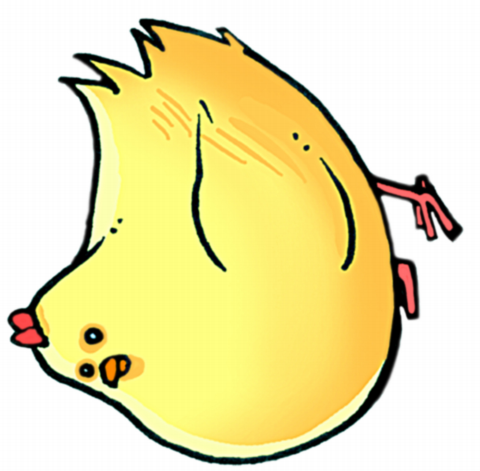 big eyes
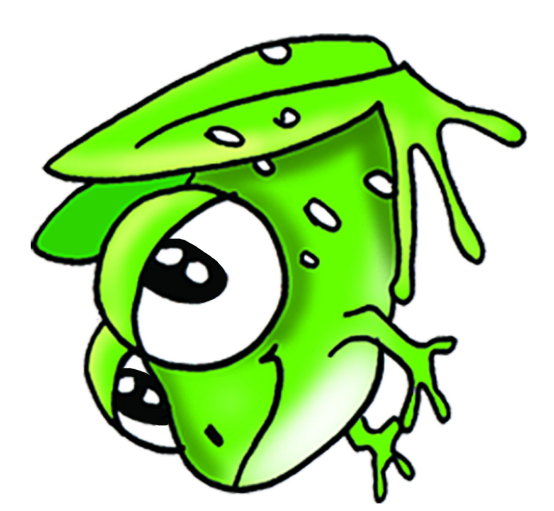 thin legs
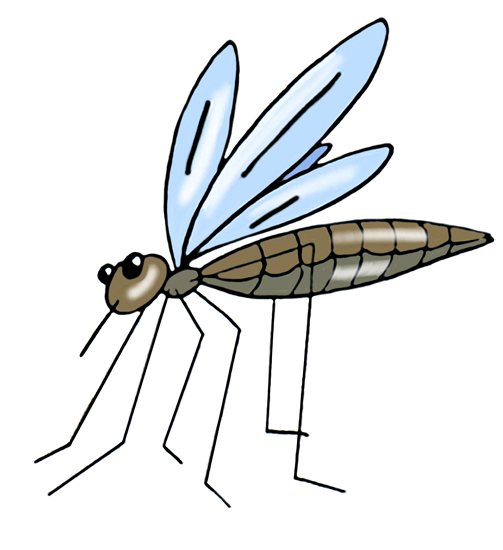 fat body
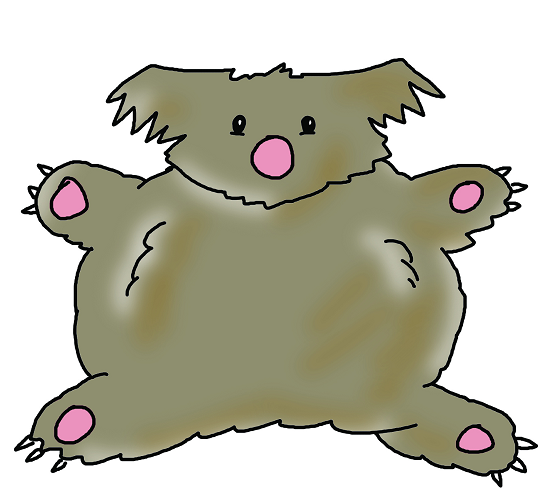 short tail
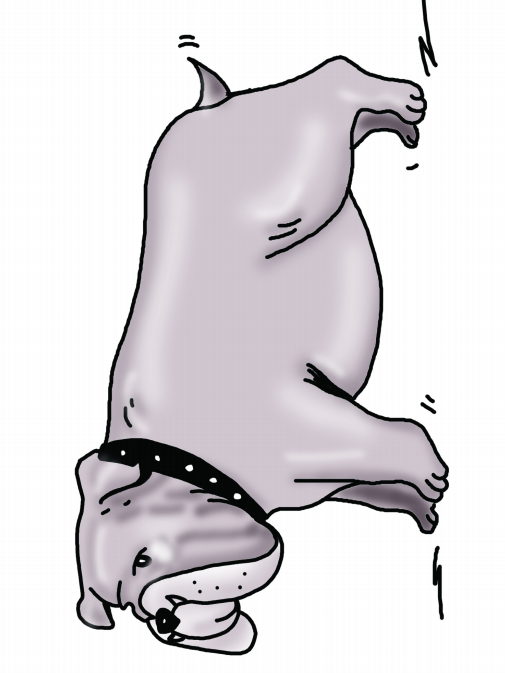 long tail
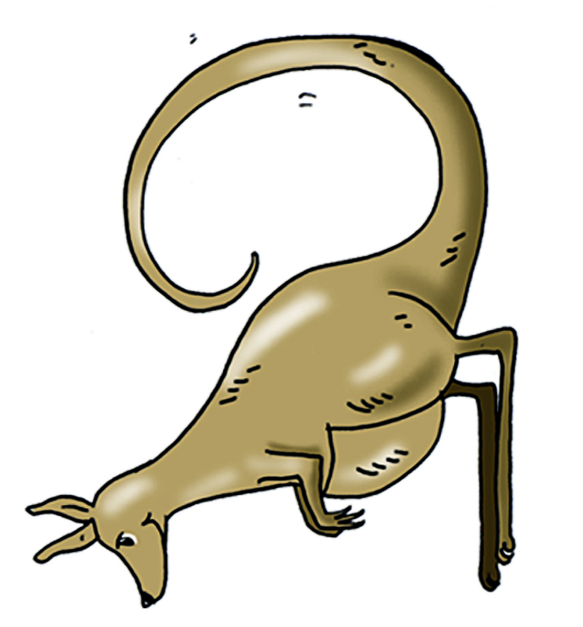 It is a …

It has got a small/big nose!

It has got big/small ears!

It has got big/small eyes!

It has got long/short legs!

It has got fat/thin body!

It has got long/short tail!
* SEASONS
* MONTHS
* DAYS OF 
THE WEEK
Seasons:winterspringsummerautumn
Months:
January
February
March
April
May
June
July
August
September
October
November
December
Days of the week:
Monday
Tuesday
Wednesday
Thursday
Friday
Saturday
Sunday
I liked to:
play
 sing
 watch
 run
 make exercises
 describe pictures
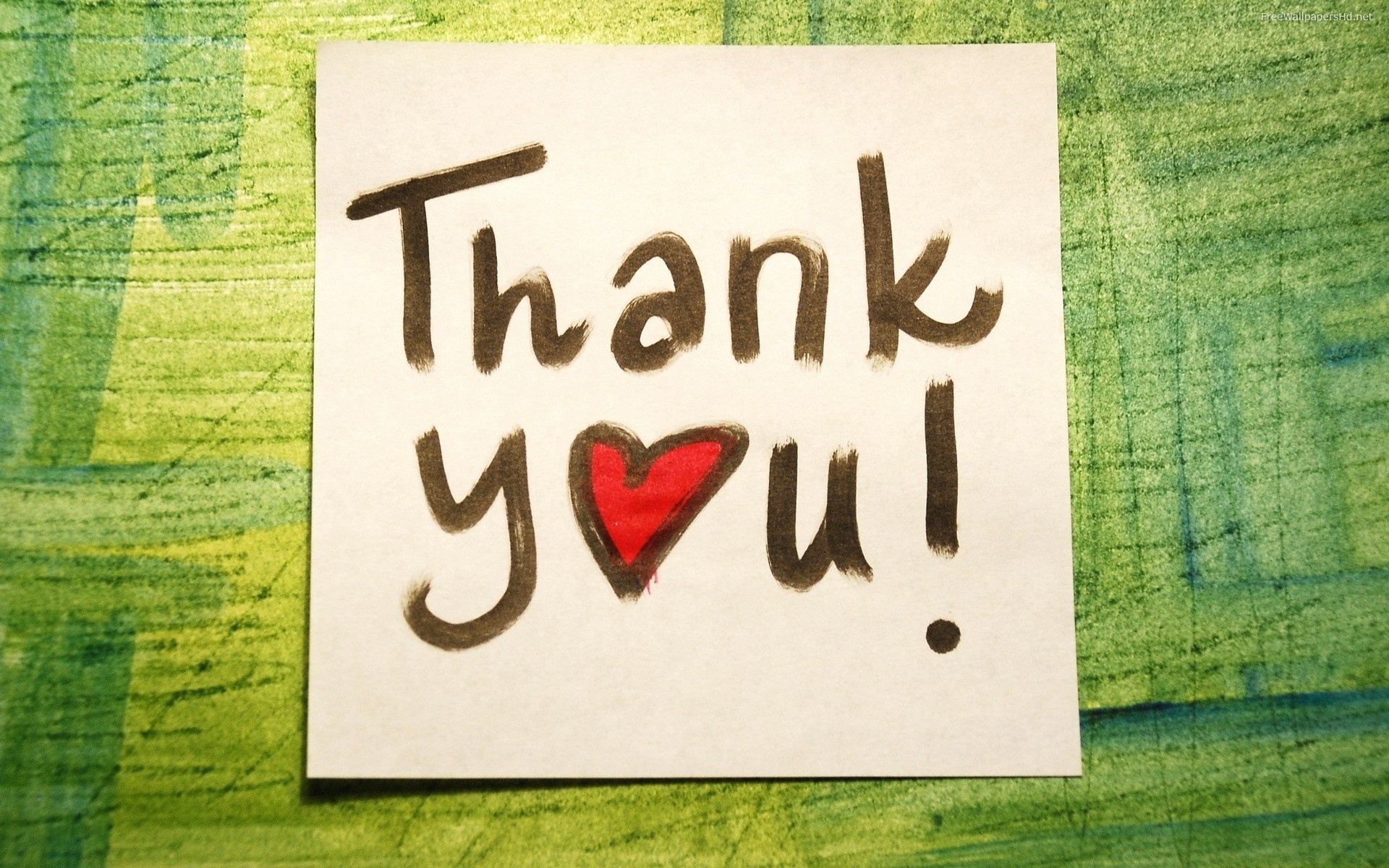